Kapittel 8Distribusjon
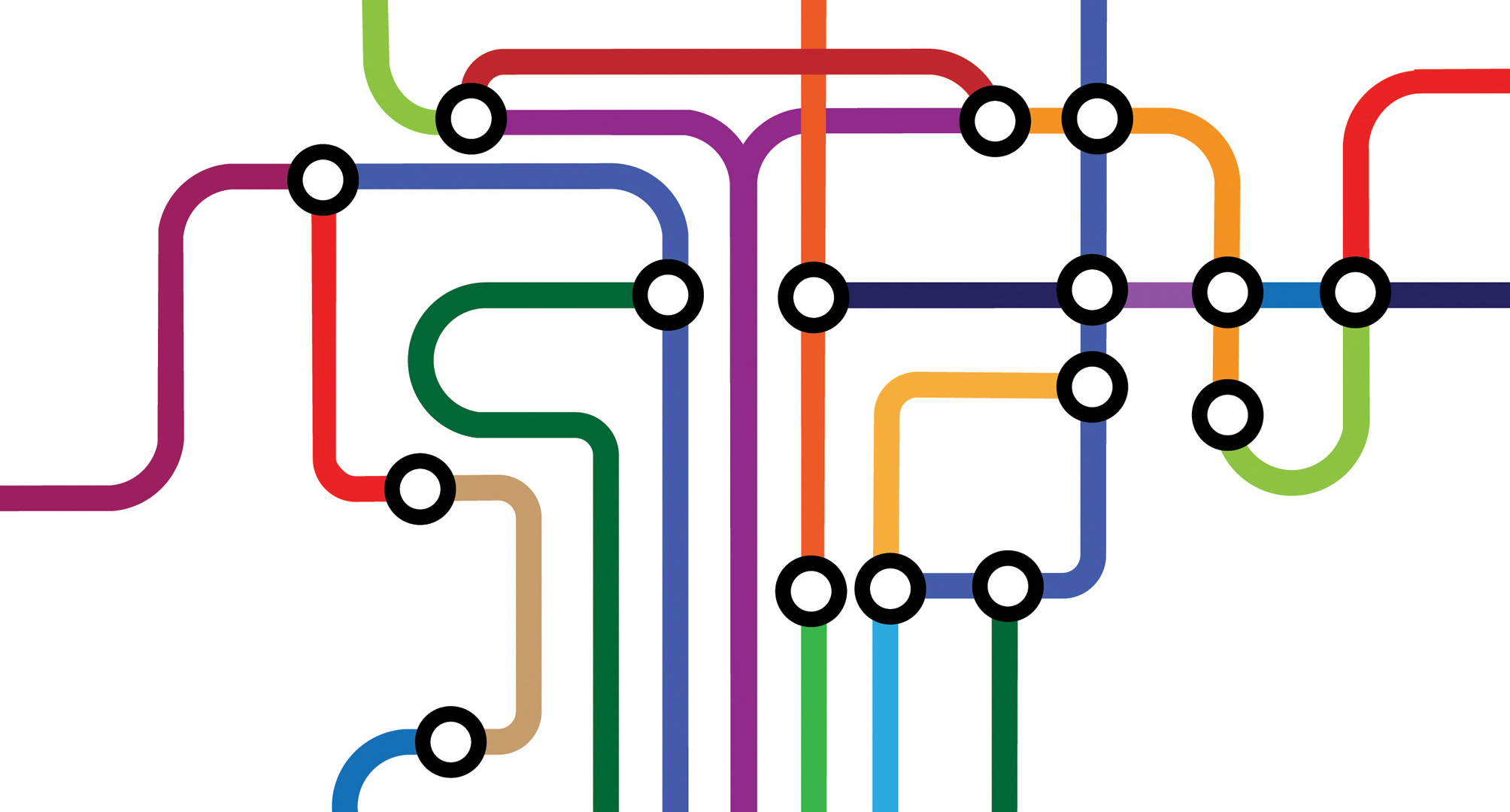 ©CAPPELEN DAMM AS 2017 Figuren er omfattet av åndsverklovens bestemmelser og må ikke gjengis uten forlagets tillatelse
Figur 8.1  Substitusjonsforhold mellom transport og øvrige egenskaper i distribusjonssystemet
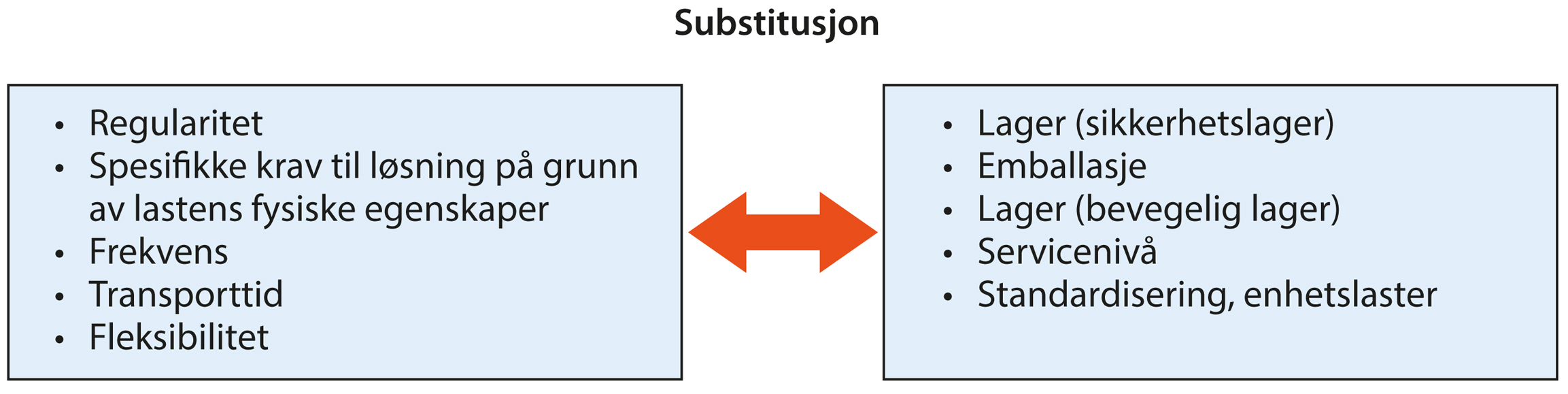 ©CAPPELEN DAMM AS 2017 Figuren er omfattet av åndsverklovens bestemmelser og må ikke gjengis uten forlagets tillatelse
Figur 8.2  Elementer i transportplanleggingen
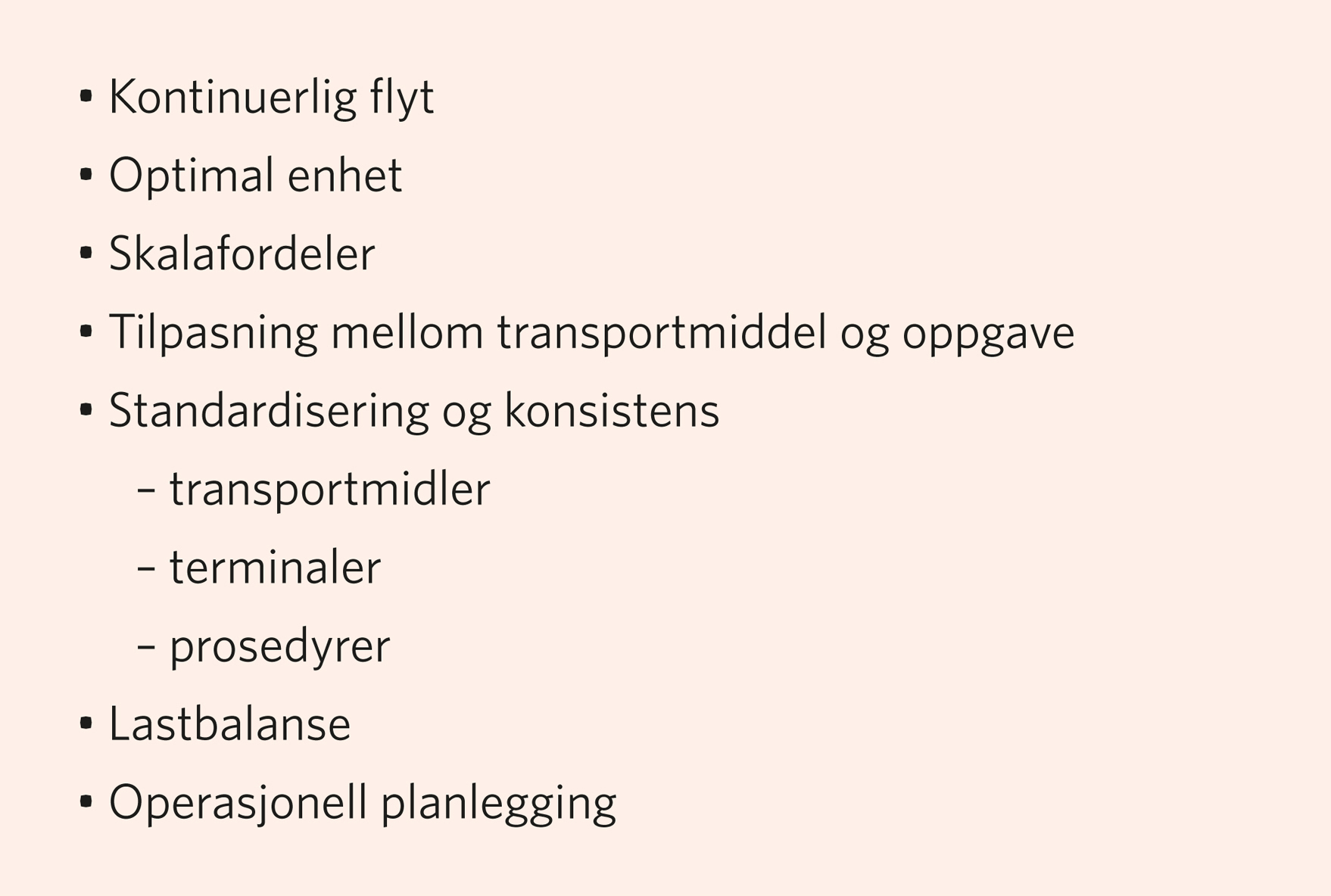 ©CAPPELEN DAMM AS 2017 Figuren er omfattet av åndsverklovens bestemmelser og må ikke gjengis uten forlagets tillatelse
Figur 8.3  Ulike sentraliseringsgrader
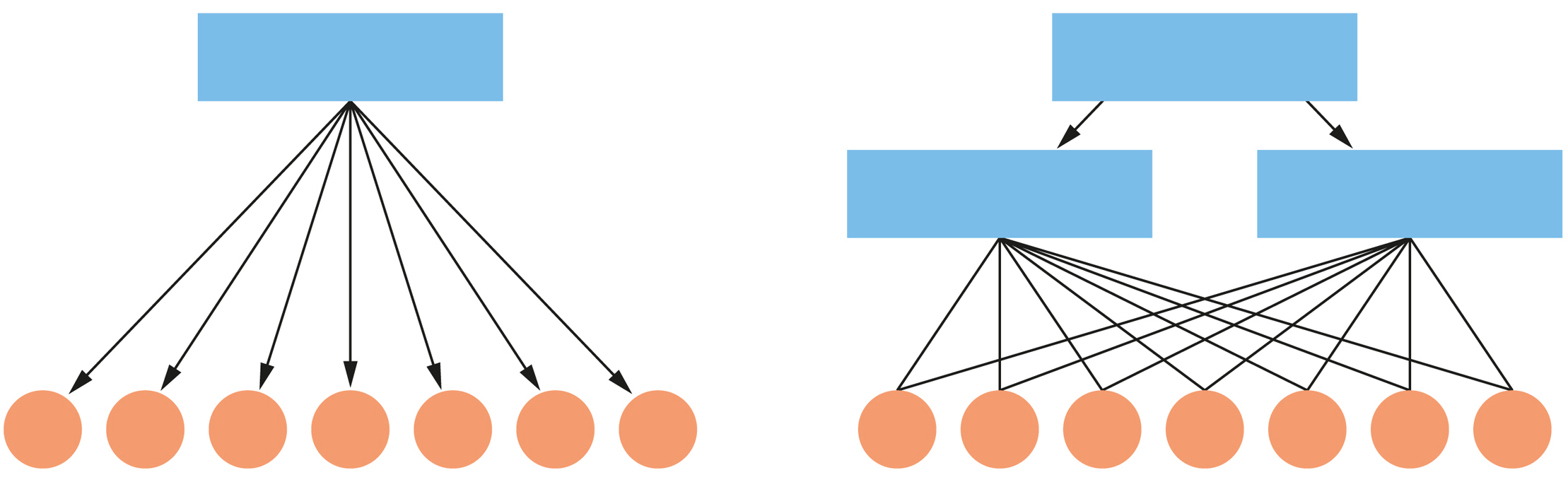 ©CAPPELEN DAMM AS 2017 Figuren er omfattet av åndsverklovens bestemmelser og må ikke gjengis uten forlagets tillatelse
Figur 8.6  Etterspørselsvariasjoner på ulike kjedenivå
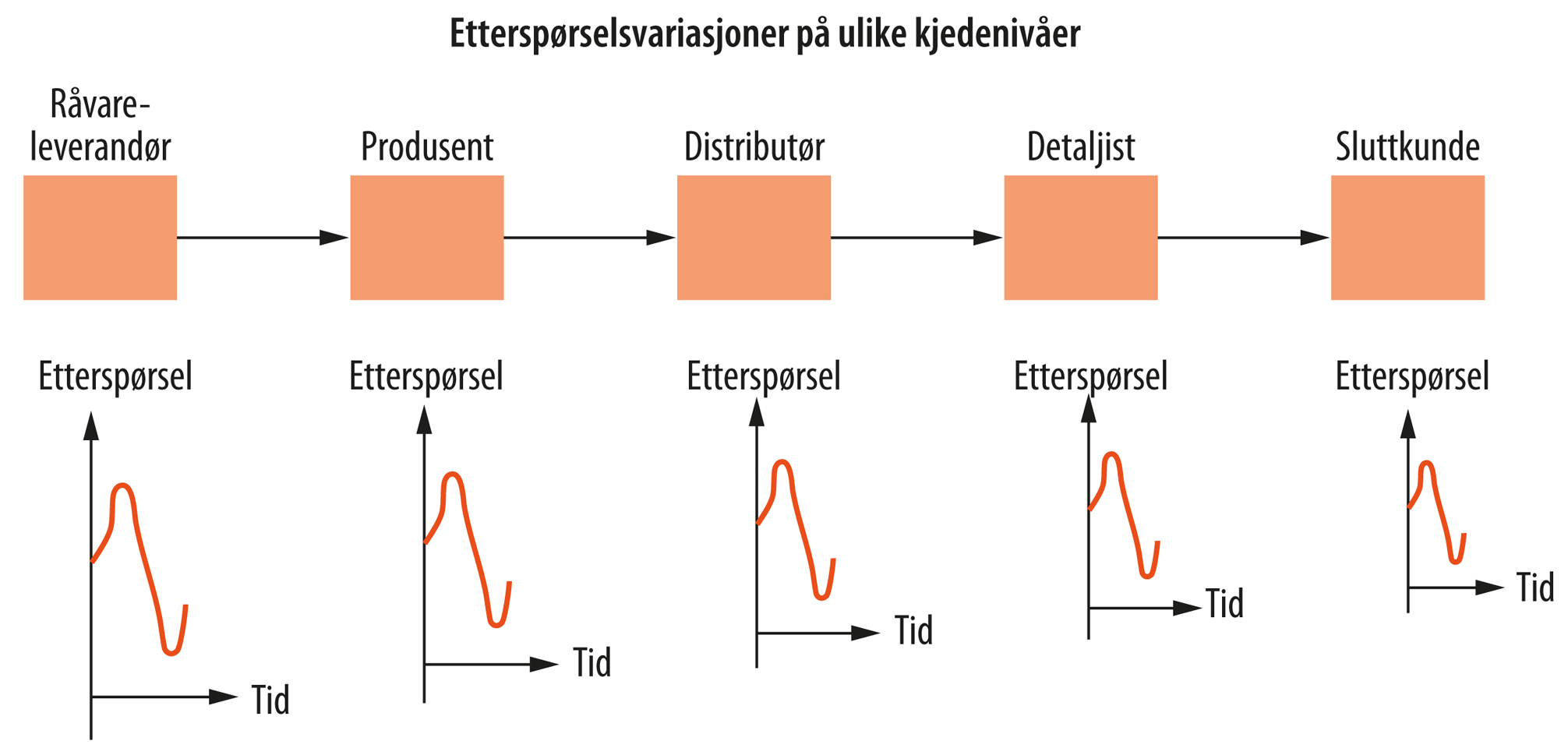 ©CAPPELEN DAMM AS 2017 Figuren er omfattet av åndsverklovens bestemmelser og må ikke gjengis uten forlagets tillatelse
Figur 8.7  Distribusjonsstruktur og service
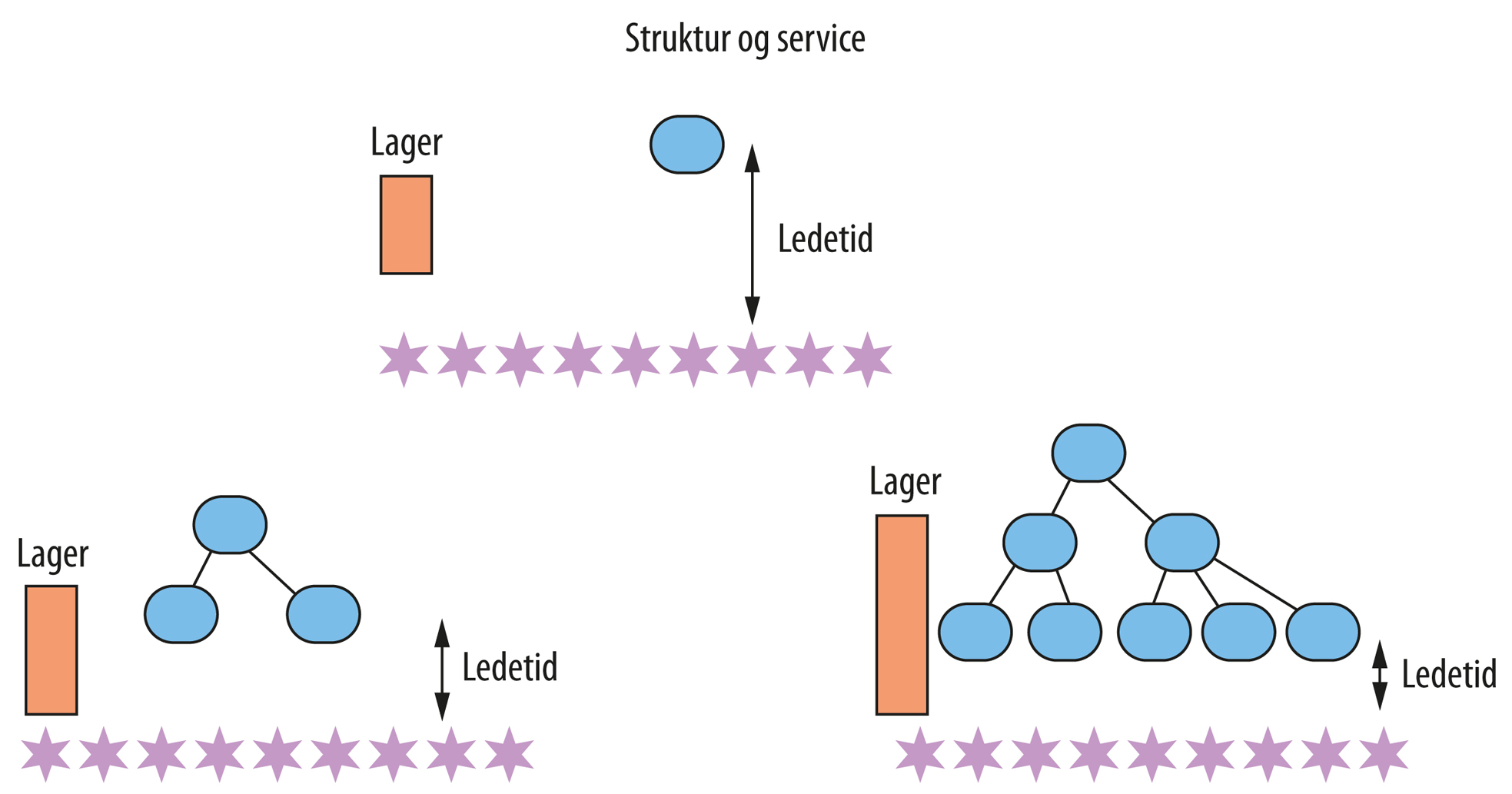 ©CAPPELEN DAMM AS 2017 Figuren er omfattet av åndsverklovens bestemmelser og må ikke gjengis uten forlagets tillatelse
Figur 8.4  Eksempel på kostnadsutvikling ved alternative sentraliseringsgrader
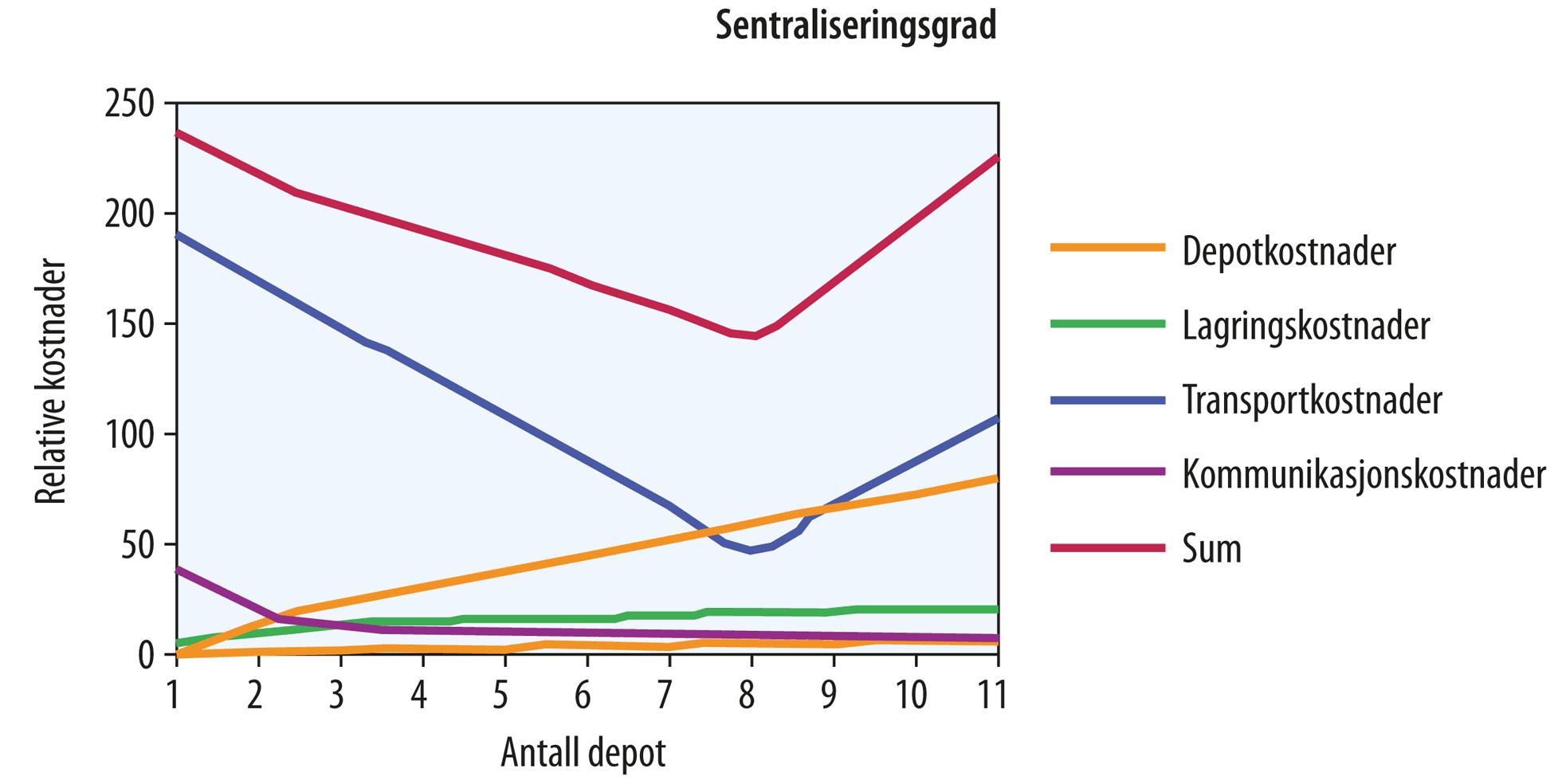 ©CAPPELEN DAMM AS 2017 Figuren er omfattet av åndsverklovens bestemmelser og må ikke gjengis uten forlagets tillatelse
Figur 8.5  Eksempel på struktur og relasjoner
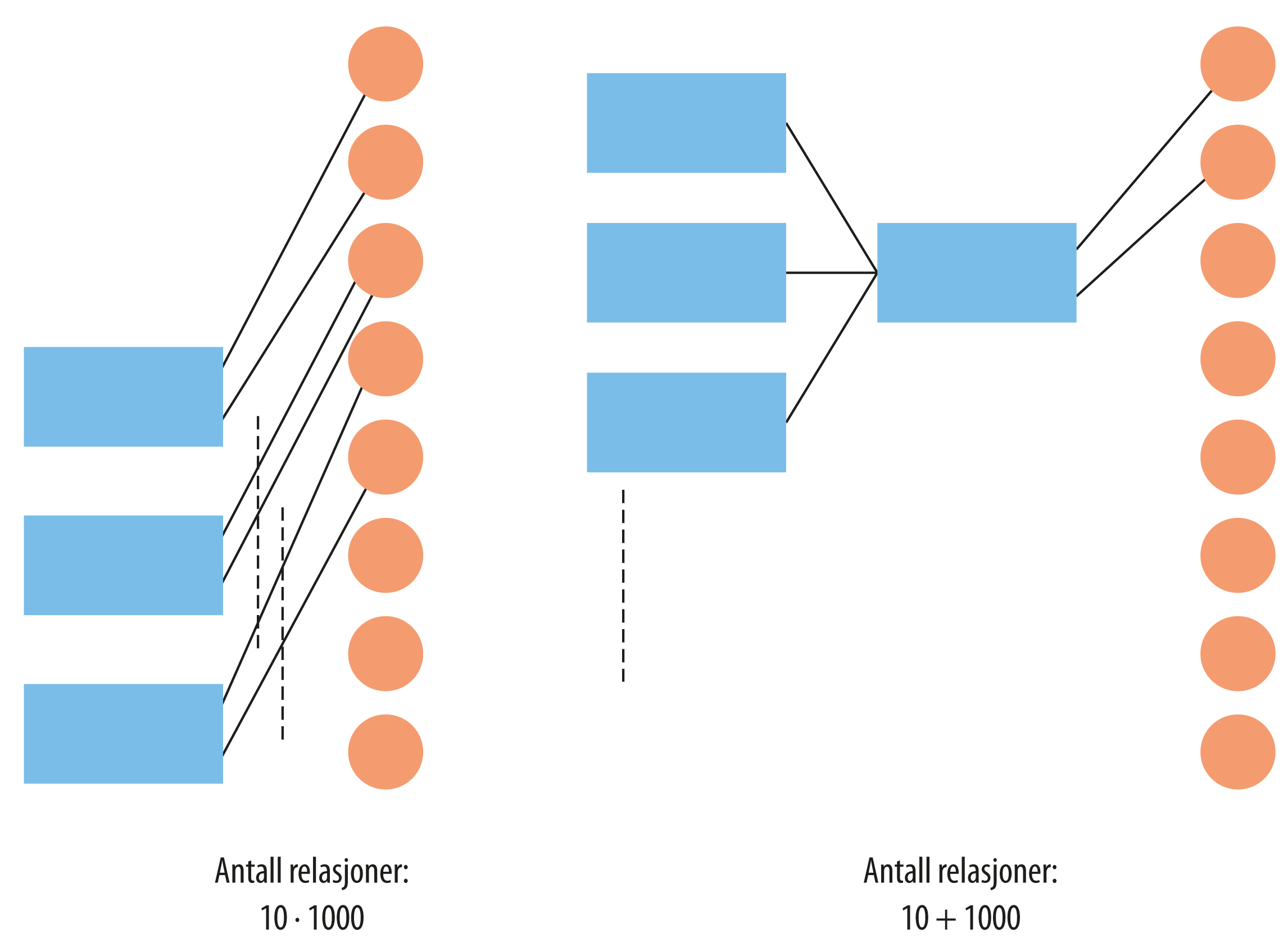 ©CAPPELEN DAMM AS 2017 Figuren er omfattet av åndsverklovens bestemmelser og må ikke gjengis uten forlagets tillatelse
Figur 8.8  Endringer i distribusjonsmønstre
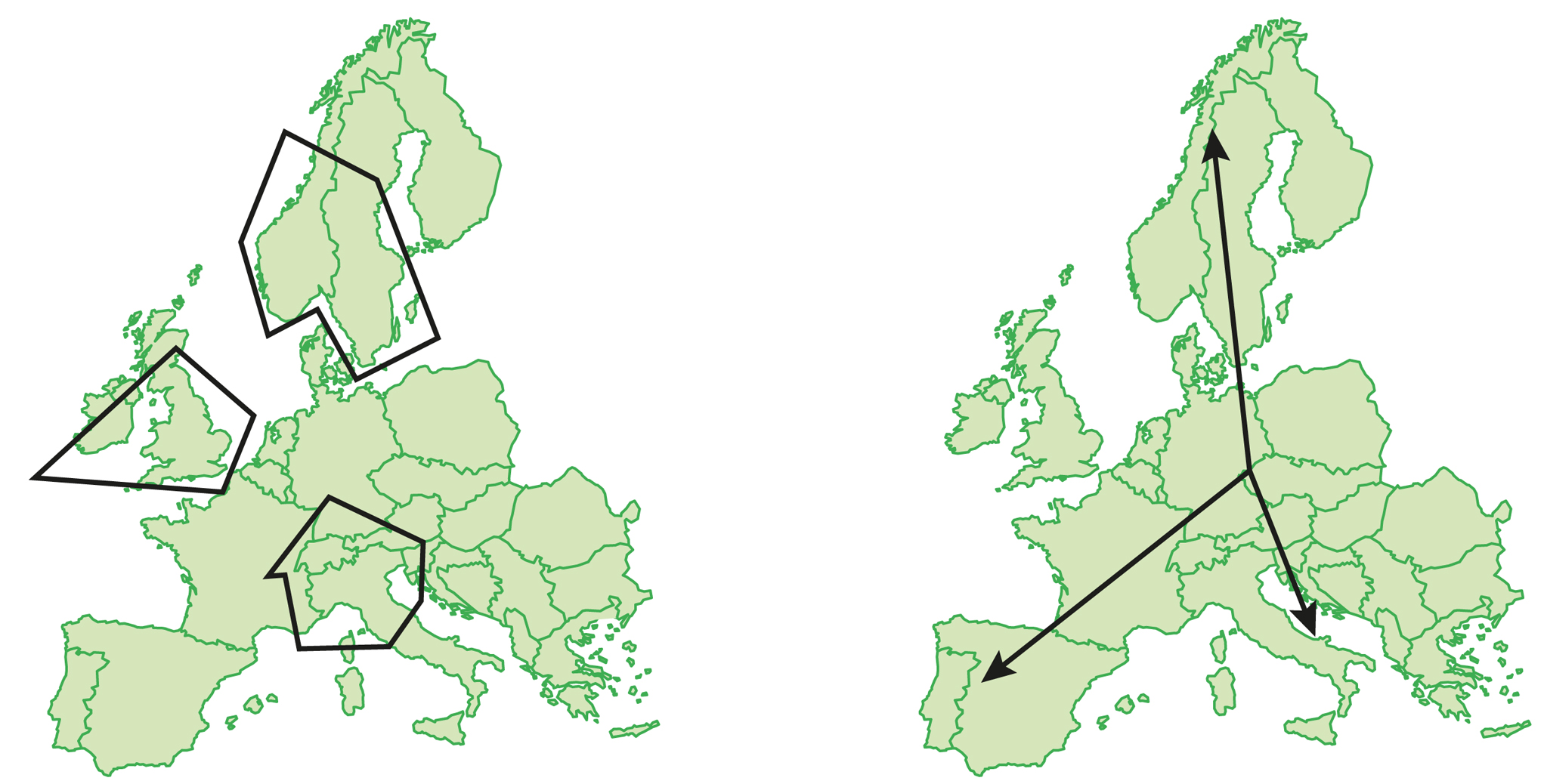 ©CAPPELEN DAMM AS 2017 Figuren er omfattet av åndsverklovens bestemmelser og må ikke gjengis uten forlagets tillatelse
Figur 8.9  Alternative lagerstrukturer
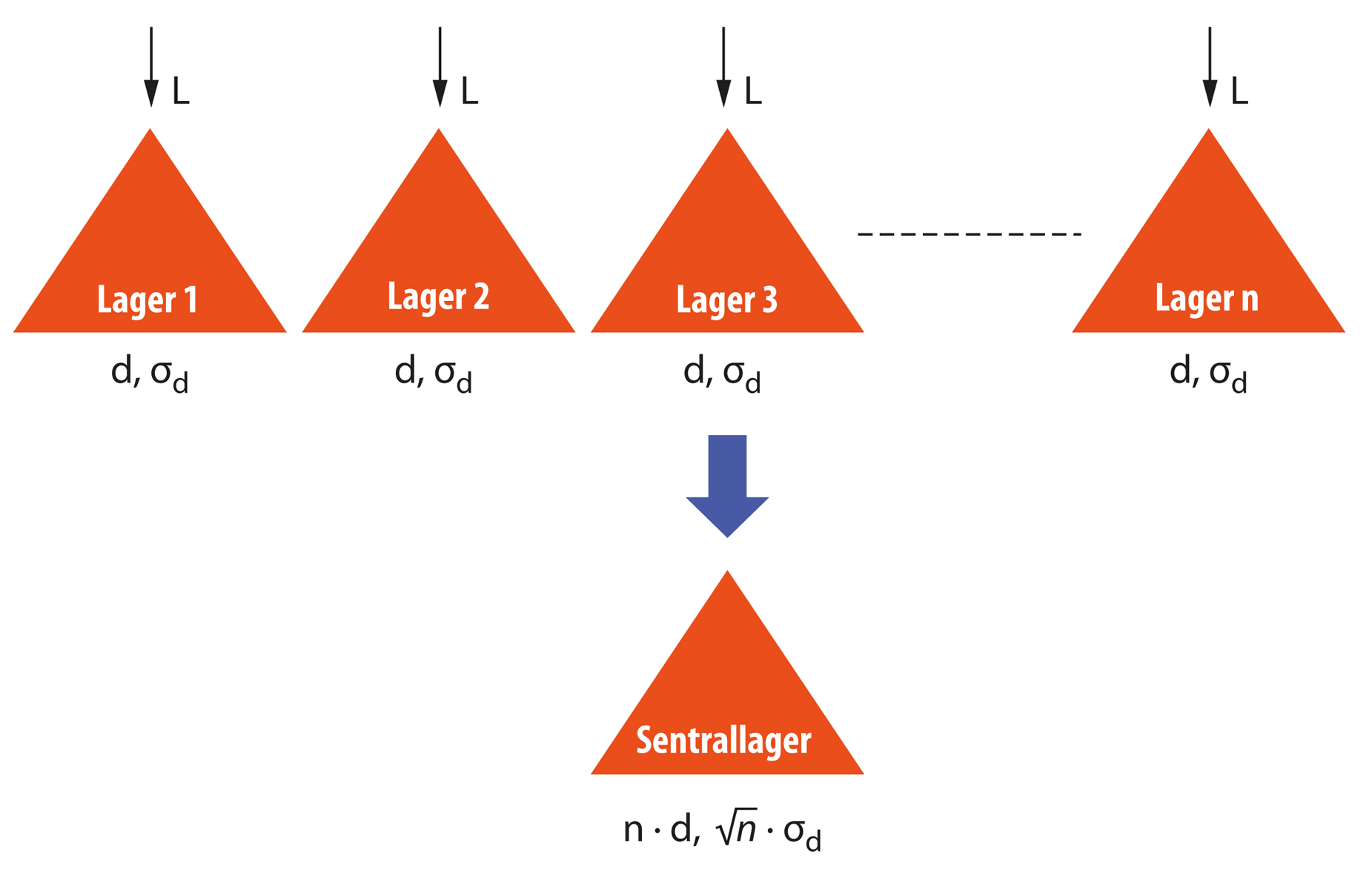 ©CAPPELEN DAMM AS 2017 Figuren er omfattet av åndsverklovens bestemmelser og må ikke gjengis uten forlagets tillatelse
Figur 8.10  Flernivålagring
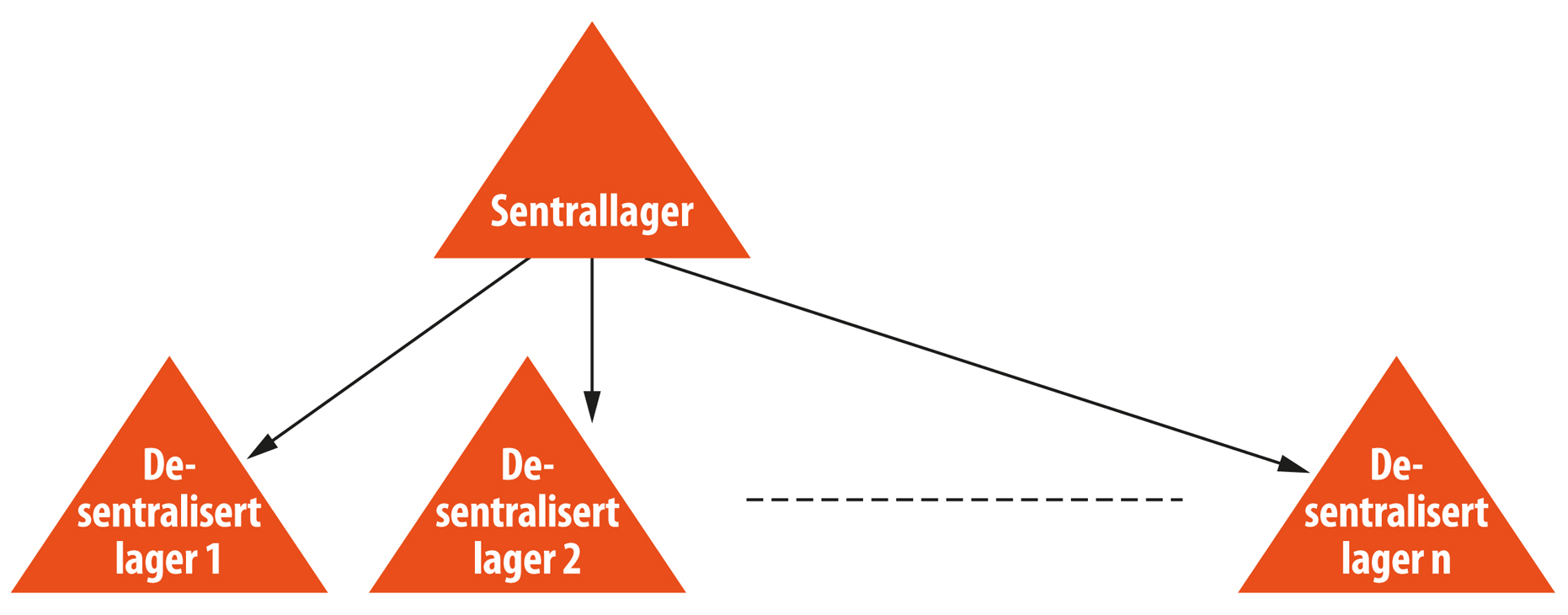 ©CAPPELEN DAMM AS 2017 Figuren er omfattet av åndsverklovens bestemmelser og må ikke gjengis uten forlagets tillatelse
Figur 8.11  Forsyningsproblemer
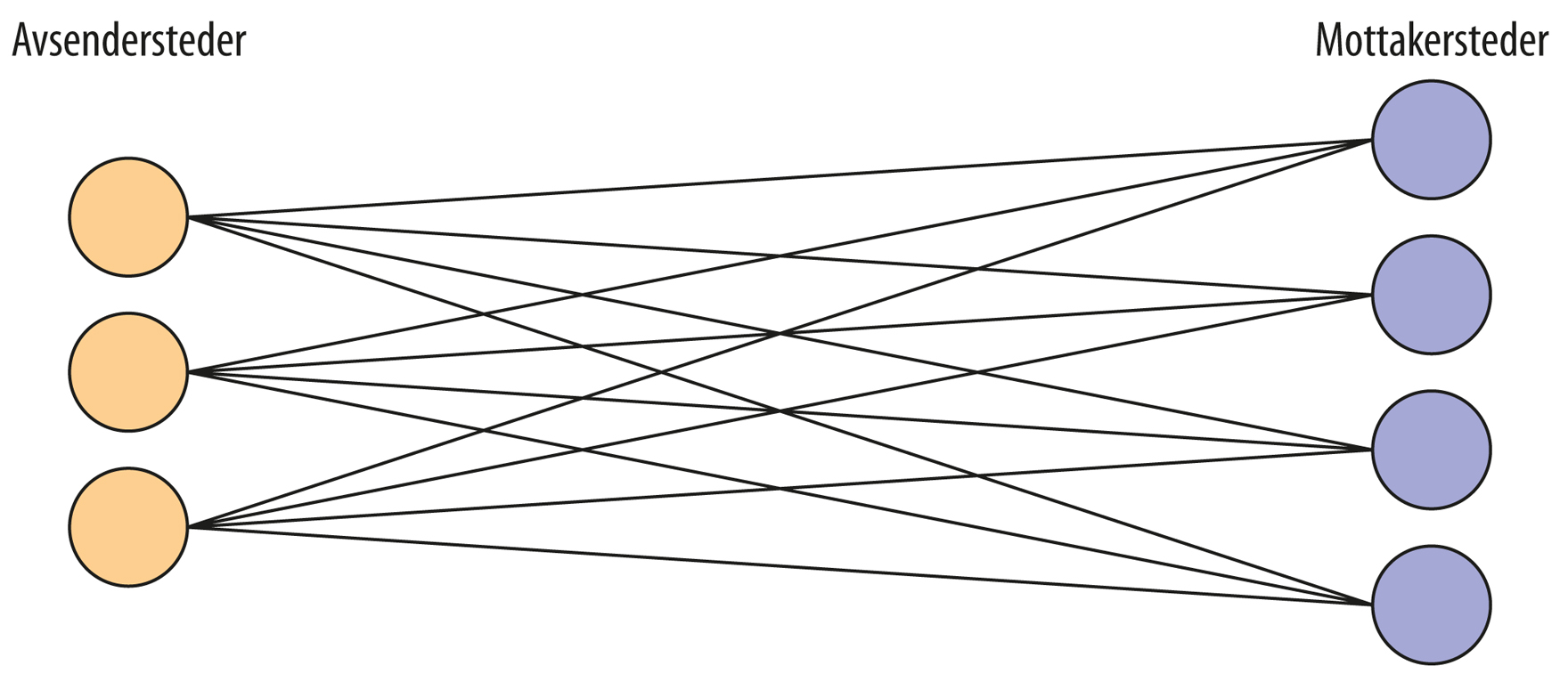 ©CAPPELEN DAMM AS 2017 Figuren er omfattet av åndsverklovens bestemmelser og må ikke gjengis uten forlagets tillatelse
Figur 8.12  Depotproblemet
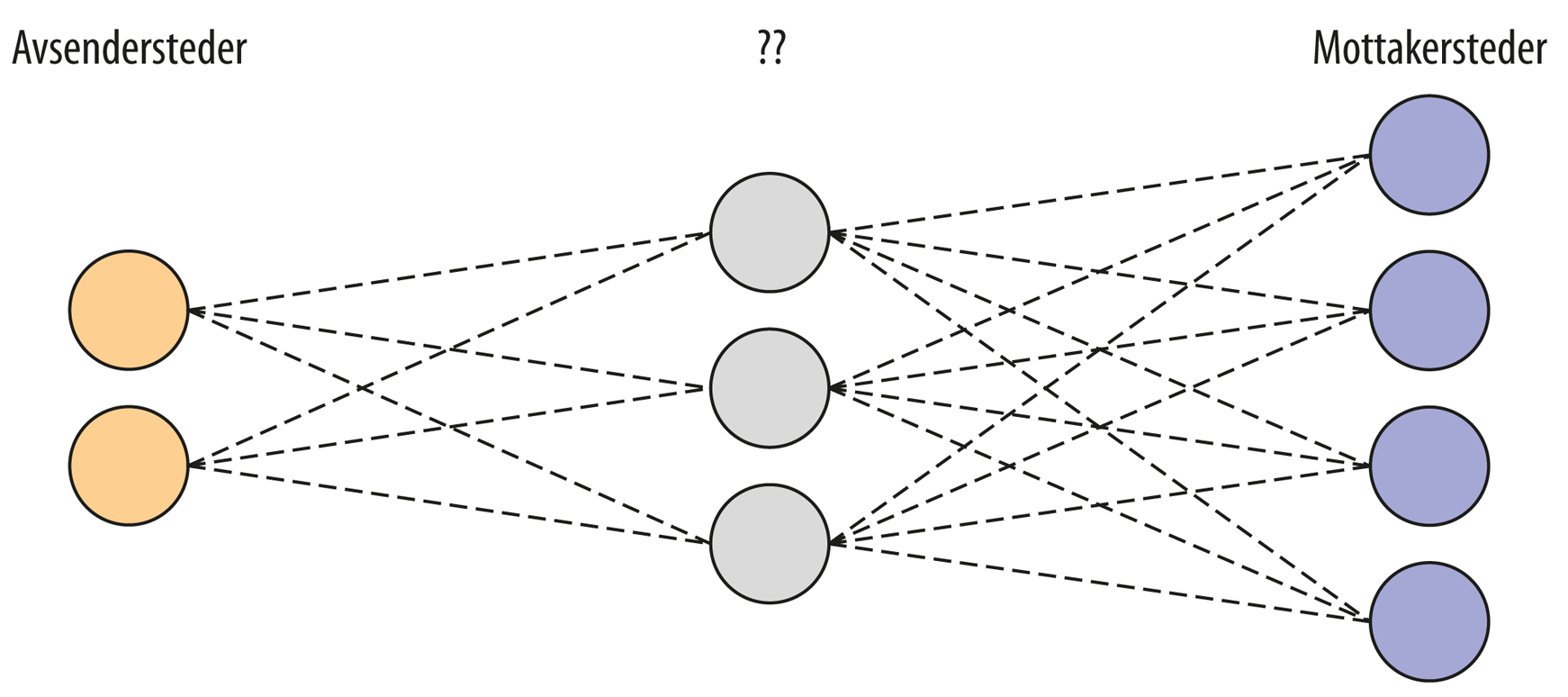 ©CAPPELEN DAMM AS 2017 Figuren er omfattet av åndsverklovens bestemmelser og må ikke gjengis uten forlagets tillatelse
Figur 8.13  Eksempel på nettverksproblem
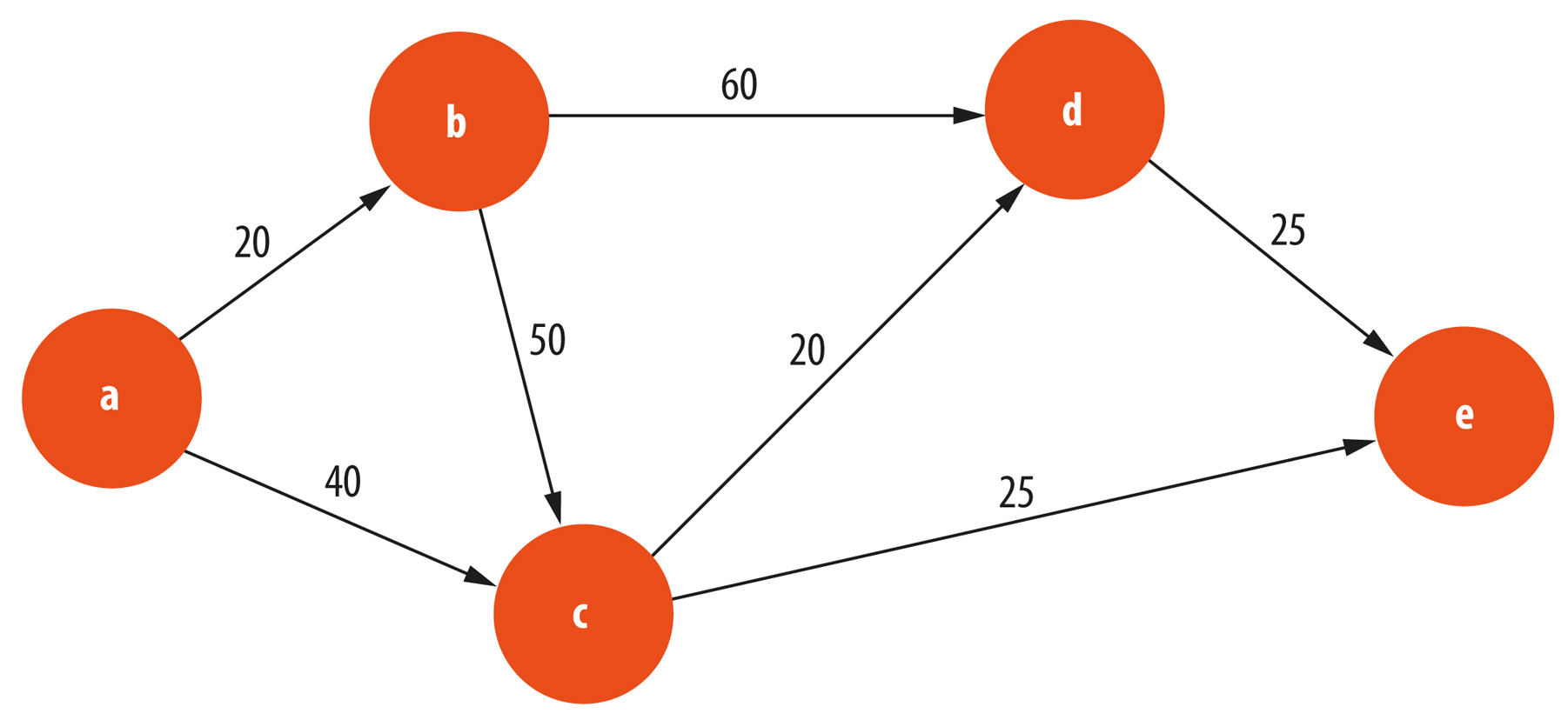 ©CAPPELEN DAMM AS 2017 Figuren er omfattet av åndsverklovens bestemmelser og må ikke gjengis uten forlagets tillatelse
Figur 8.14  Handelsreisendeproblemet
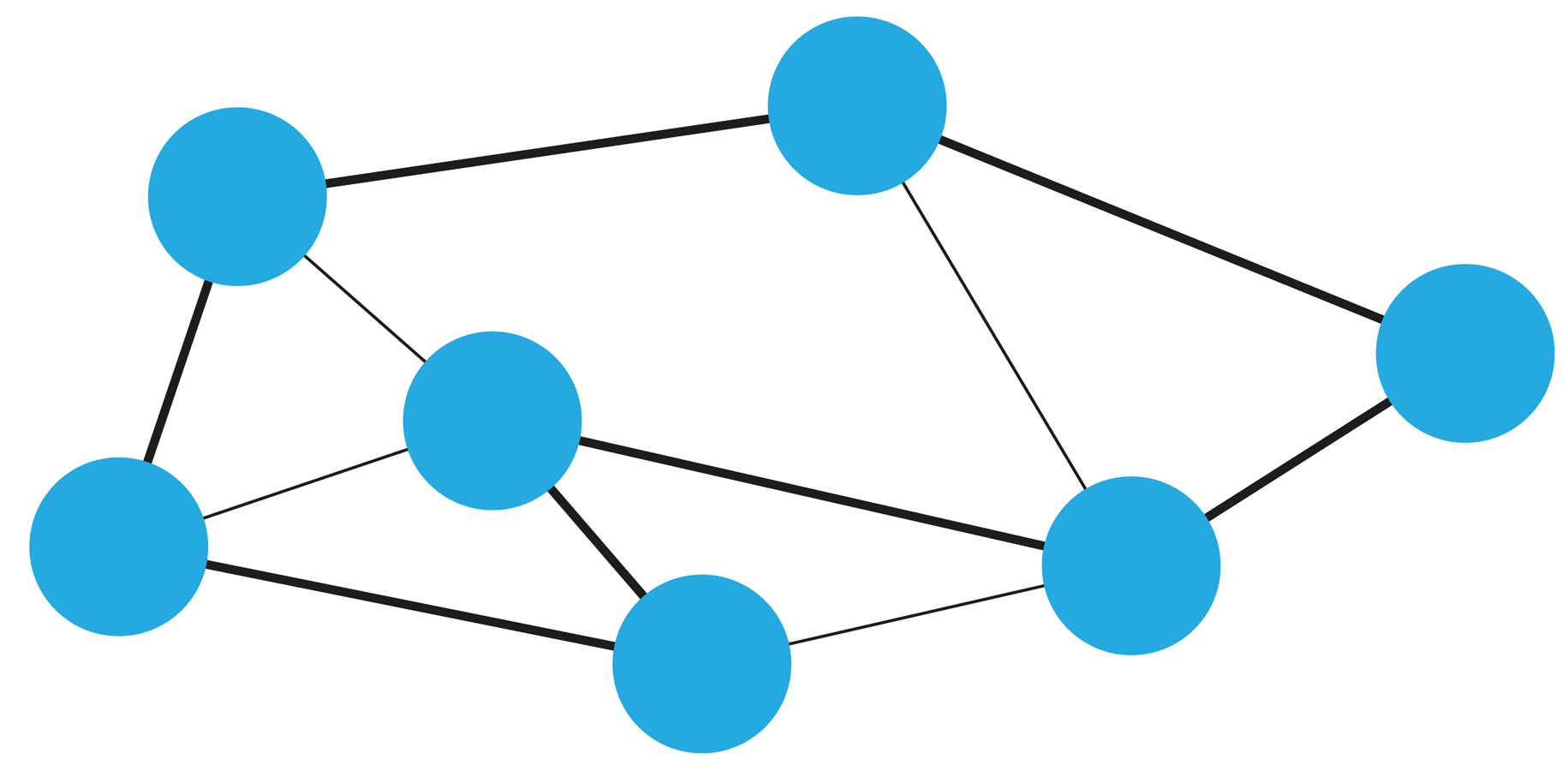 ©CAPPELEN DAMM AS 2017 Figuren er omfattet av åndsverklovens bestemmelser og må ikke gjengis uten forlagets tillatelse